It’s NOT About Body Snatching
Shared Students: Creating a Win/Win

An Online Community of Practice Webinar
October 26, 2017
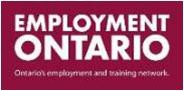 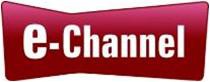 Blended Learning?  Hybrid Learning?  Shared Learners?  A Rose By Any Other name……
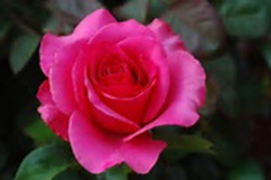 There is No single, reliable definition of blended learning.

 Generally applied to using both online and in person learning experiences when teaching students.

MAESD context : Learners who access both in-person and online learning are known as blended learners.

Using the term shared learners avoids confusion
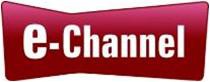 [Speaker Notes: There is also no universal agreement on the term blended learning.]
What’s In This For You (and your students)?
Richer experience for the learner
Access to new/additional curriculum, technology, delivery formats
Language of choice:  English/French/ASL
Reach rural & remote learners
Connect with shift workers & seasonally or casually employed when they can’t participate in class
Access to remedial or refresher materials
Enrichment activities available
Access to culturally appropriate programming
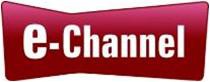 [Speaker Notes: ESEE= Essential Skills for Employment and Education  

Assesses Reading, Document Use, and Numeracy

Just because someone has an OSSD doesn’t mean he or she is still functioning at that level.

ESEE uses real documents to assess functional level.]
How does e-Channel fit in to Shared Learning?
E-channel is the distance learning service within the LBS program

Provides services to all sectors and levels of learners

Has both synchronous and asynchronous delivery 

Varied programming- remedial, academic and enrichment

Consists of 5 agencies representing all sectors and streams
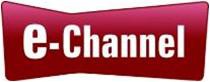 [Speaker Notes: ESEE= Essential Skills for Employment and Education  

Assesses Reading, Document Use, and Numeracy

Just because someone has an OSSD doesn’t mean he or she is still functioning at that level.

ESEE uses real documents to assess functional level.]
Who IS e-Channel?
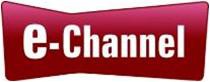 Using e-Channel to serve shared learners
To reach rural & remote learners	All
Students whose skills are rusty		
	Numeracy Support		ACE Distance
Students who need help with 
              Reading/Writing/Numeracy 	The Learning Hub, 
					Good Learning Anywhere	
To gain prerequisites for college		ACE Distance
For Deaf Learners			Deaf Learn Now
For Francophones 
	Below ACE			F@D
ACE Level			Accès carrières études
For cultural enrichment   		
	Sharing Circles			Good Learning Anywhere
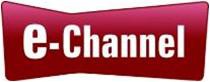 [Speaker Notes: ESEE= Essential Skills for Employment and Education  

Assesses Reading, Document Use, and Numeracy

Just because someone has an OSSD doesn’t mean he or she is still functioning at that level.

ESEE uses real documents to assess functional level.]
Let’s Connect the Dots...
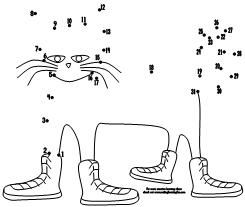 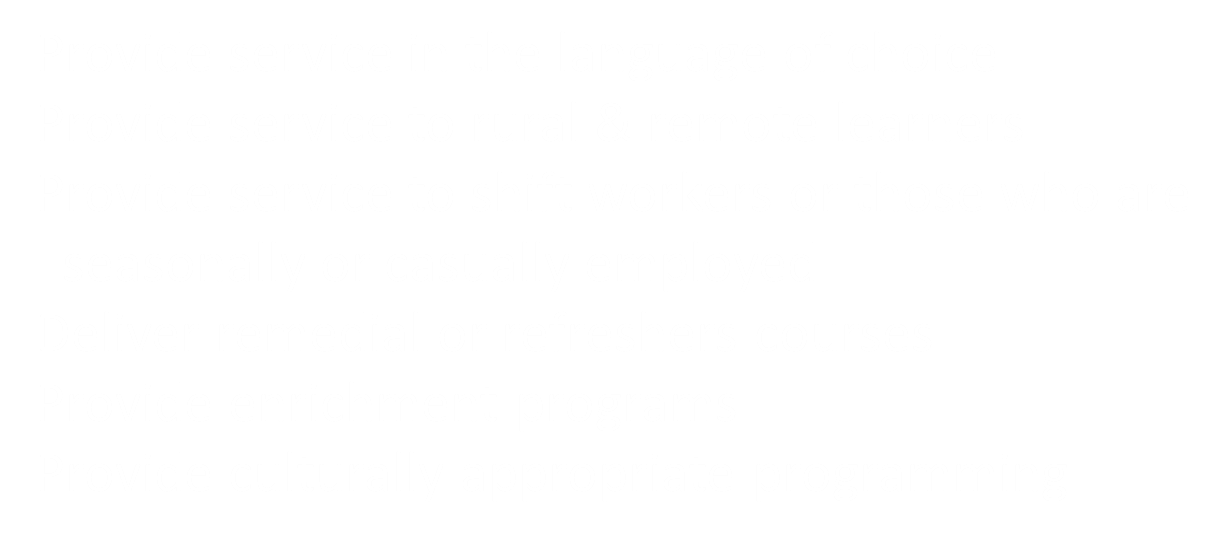 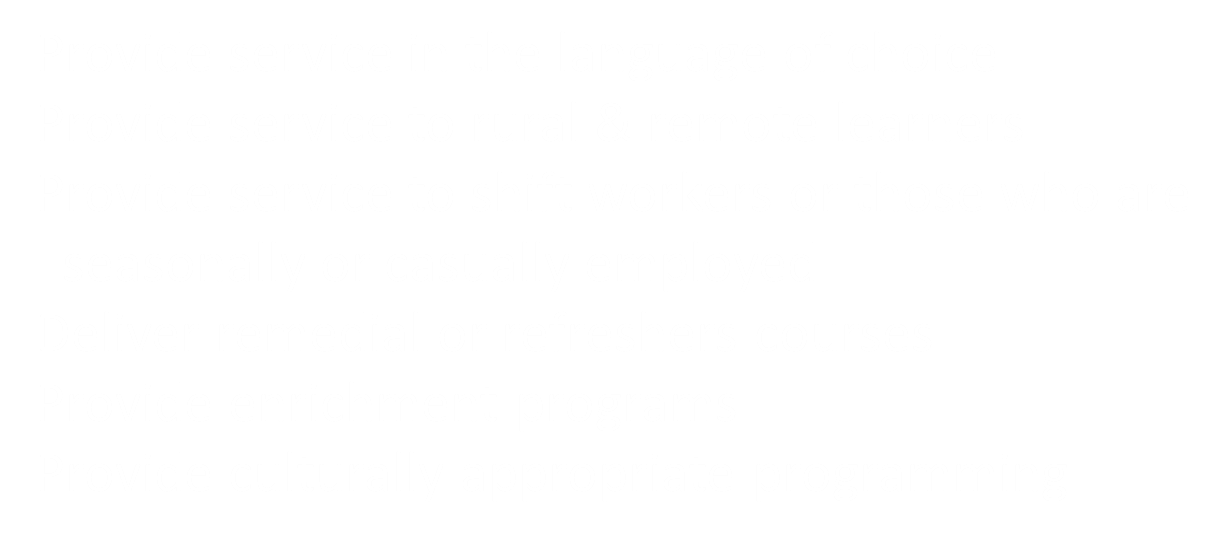 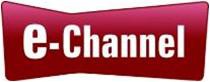 [Speaker Notes: ESEE= Essential Skills for Employment and Education  

Assesses Reading, Document Use, and Numeracy

Just because someone has an OSSD doesn’t mean he or she is still functioning at that level.

ESEE uses real documents to assess functional level.]
Up Close & Personal…
Service in the language of choice:  
Deaf Learn Now   		 Better Emails: Part 2
https://www.youtube.com/watch?v=n3wSS2awvaA&feature=youtu.be
Accès carrières études   	Autogestion/autodirection
Service to rural and remote learners
Asynchronous:
 ACE Distance  		(all courses) Biology, Chemistry                             
         The Learning Hub	           	Creative Writing: Telling Your Story	 Synchronous
The Learning Hub		How to Write a Cover Letter	                                                             Good Learning Anywhere 	Money Management
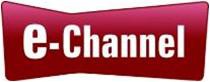 [Speaker Notes: ESEE= Essential Skills for Employment and Education  

Assesses Reading, Document Use, and Numeracy

Just because someone has an OSSD doesn’t mean he or she is still functioning at that level.

ESEE uses real documents to assess functional level.]
More Specifics…
Service to Shift Workers and Casually/Seasonally employed
Asynchronous
ACE Distance			Computer Fundamentals
Good Learning Anywhere	Ready for Work
The Learning Hub		GED Prep-Math
Synchronous
Good Learning Anywhere	M’Nendamowin  (A Good Way of 					Thinking): Introduction to Mental Health
The Learning Hub		Preparing for A Job Interview
Deaf Learn Now		G-1 Driver’s License Course
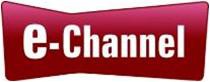 [Speaker Notes: ESEE= Essential Skills for Employment and Education  

Assesses Reading, Document Use, and Numeracy

Just because someone has an OSSD doesn’t mean he or she is still functioning at that level.

ESEE uses real documents to assess functional level.]
Specifics…
Remedial/ Refresher courses
          ACE Distance		Numeracy Support
          Deaf Learn Now		Math-Time & Fractions	

         Enrichment programs
         Good Learning Anywhere	Off the Beaten Path: Geocaching With 					Your Smartphone	
          Good Learning Anywhere 	Sharing Circles
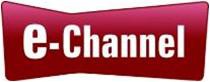 [Speaker Notes: ESEE= Essential Skills for Employment and Education  

Assesses Reading, Document Use, and Numeracy

Just because someone has an OSSD doesn’t mean he or she is still functioning at that level.

ESEE uses real documents to assess functional level.]
How Does the Shared Learner Process Work?
Student enrolls with a service provider that sets up service profile, conducts the assessment, and creates a service plan in CaMS
Student receives services from enrolling agency but is also referred to another LBS agency for additional services 
Referring agency sends assessment info and learner plan with receiving agency
Receiving agency creates another service plan in CaMS
Learner receives service from both agencies
When learner finishes with receiving agency notification of completion , grades, and milestones completed is sent to enrolling agency
Both agencies receive credit for registering the learner
Both agencies receive credit for milestones attained
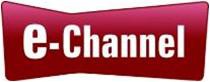 [Speaker Notes: ESEE= Essential Skills for Employment and Education  

Assesses Reading, Document Use, and Numeracy

Just because someone has an OSSD doesn’t mean he or she is still functioning at that level.

ESEE uses real documents to assess functional level.]
How to Refer
The Learning Hub:  https://ca.surveygizmo.com/s3/50000525/Referral
Deaf Learn Now:  https://deaflearnnowcc.desire2learn.com/register
Good Learning Anywhere:   https://goodlearninganywhere.com/register/
F@D:  
http://www.sefad.ca/
ACE Distance:  
complete the refillable form
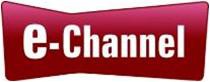 [Speaker Notes: ESEE= Essential Skills for Employment and Education  

Assesses Reading, Document Use, and Numeracy

Just because someone has an OSSD doesn’t mean he or she is still functioning at that level.

ESEE uses real documents to assess functional level.]
If You Want to Know More About e-channel
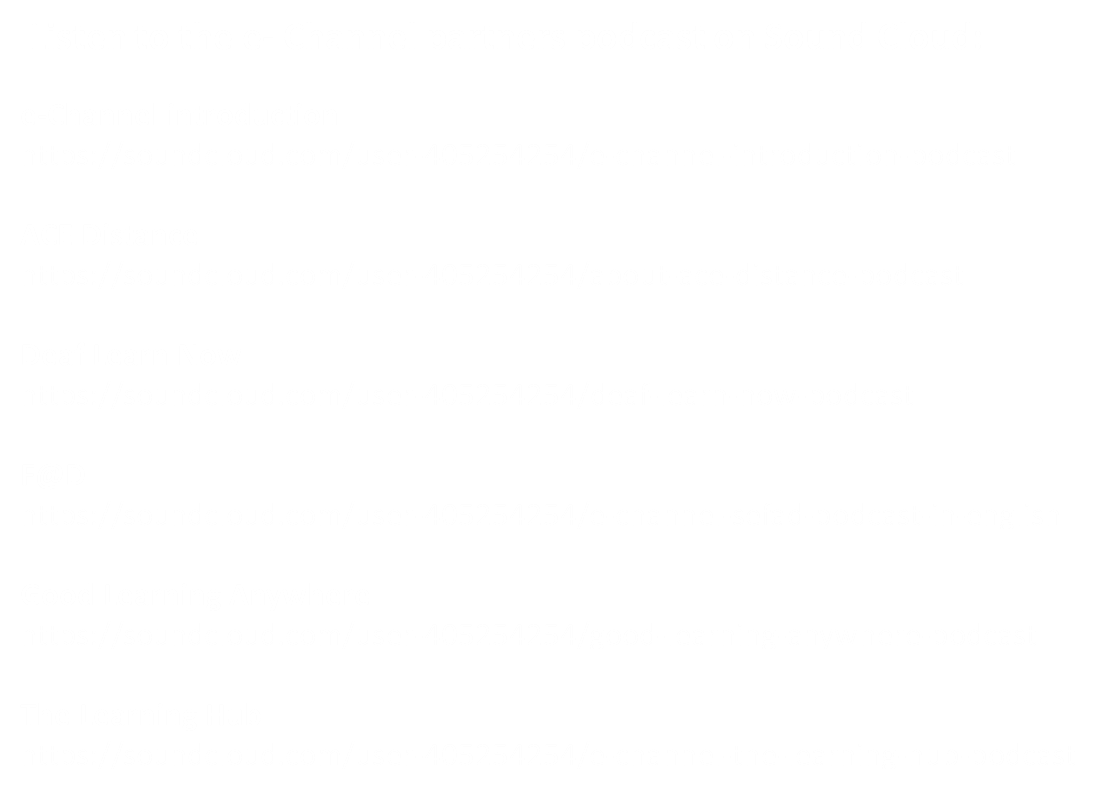 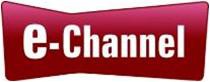 [Speaker Notes: ESEE= Essential Skills for Employment and Education  

Assesses Reading, Document Use, and Numeracy

Just because someone has an OSSD doesn’t mean he or she is still functioning at that level.

ESEE uses real documents to assess functional level.]
Contact Information
ACE Distance Delivery  http://www.acedistancedelivery.ca
Deaf Learn Now:  http://www.deaflearnnow.ca/
F@D	http://sefad.ca
The Learning Hub: https://learninghub.ca/
Good Learning Anywhere:  https://goodlearninganywhere.com/
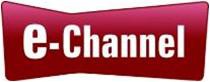 [Speaker Notes: ESEE= Essential Skills for Employment and Education  

Assesses Reading, Document Use, and Numeracy

Just because someone has an OSSD doesn’t mean he or she is still functioning at that level.

ESEE uses real documents to assess functional level.]